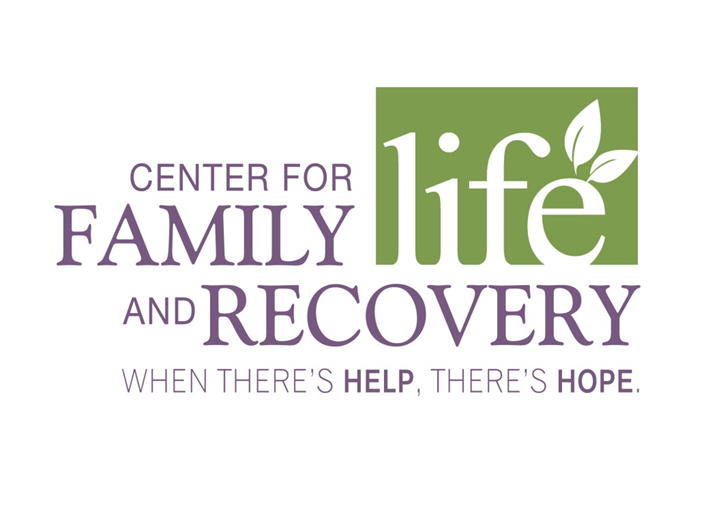 Your Employee Assistance Program
Introduction and Overview
What Is The Employee Assistance Program?
Provided to you as a benefit of employment.

Generally *short term interventions.  Any problem requiring long term counseling will be referred out to a specialist in the community.

Management consultation assisting managers in meeting the needs of their employees.
Let EAP                    Help You…
Master’s level professionals who are trained to help with a range of problems such as but not limited to the following:
Depression or anxiety
Grief and bereavement
Problems with a supervisor and/or co-worker
Family, Marriage, and other relationship issues
Stress related issues with Work-life balance
Let EAP             Help You…
Drug and alcohol addictions
Child and adolescent issues
Child-parent problems
Stress related issues
Financial and legal problems
Other Addictions 
Marital issues
Locations
CFLR, Inc. EAP’s main office is located at:  502 Court Street, Suite 401, Utica NY.

Satellite locations at: 205 N. Washington Street, Herkimer, NY; 414 N. James St, Rome, NY

Employees located 50+ miles from the Utica, Rome or Herkimer offices can call 315.733.1726 or 1.800.729.6822  for a location near you, or refer to information from your Human Resources Department/representative.
Who Is Covered?
You, the employee.

Your spouse or significant other living in your household.

Other covered family members including your immediate family living in your household.  This includes family members such as elderly parents that you may be a caretaker for.

Children under the age of 21.
Your EAP Is Confidential
We cannot release any information about you without a signed, written release.

Appointments are never booked ‘back to back’ from the same client company.  There is always a half-hour span of time in-between appointments as well to protect confidentiality.
Ways The EAP     Can Be Utilized
Self Referral, call the EAP and set up appointment on your own.

Suggested Referral, informally suggest a co-worker utilize the EAP for troubles they may have.

**Supervisory (Mandated) Referral, issued by Human Resources or management and helps to improve performance related concerns through counseling.
What To Expect
You’ll complete some paperwork at the first session. 

Sessions are one hour in length.  

You can choose In-Person Counseling, Video Conferencing, or Telephonic Counseling…or a mix of the two (whatever works best for you).
When Is EAP Available?
Mondays and Fridays from 8:30am to 4:00pm.  Tuesdays &Wednesdays, open to 8:00pm, Thursdays open until 9pm

Please call to make your appointment

Additionally, CFLR, Inc. EAP has a 24 hour live answering service
Supervisory Referrals
(Mandated) Referral, issued by Human Resources or management and helps to improve performance related concerns through counseling.

CFLR Counselors cannot determine termination of the employee being referred, that is up to the supervisor and or company policy.

SUPERVISORS
Meet with the employee first and have documentation to reference. Tell the employee why you are making the referral.

Inform the employee about Confidentiality and that they are covered under their EAP benefit. 

Give them brochure, ask them to call EAP to set up appointment. In addition if a supervisory referral appointment is made, either the supervisor or the employee can call to make the appointment.

Send Supervisory Referral form (via email), and please call to ensure we received it. 

Supervisors can request- telephonic updates from EAP counselors. This covers attendance only. A HIPPA release will need to be signed by the employee, in order for the counselor to disclose any details about the visit.
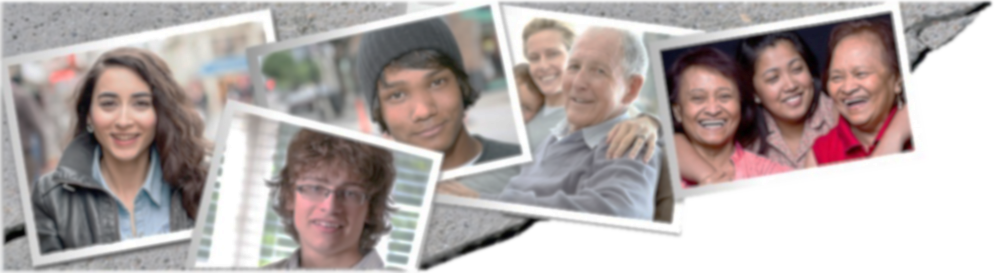 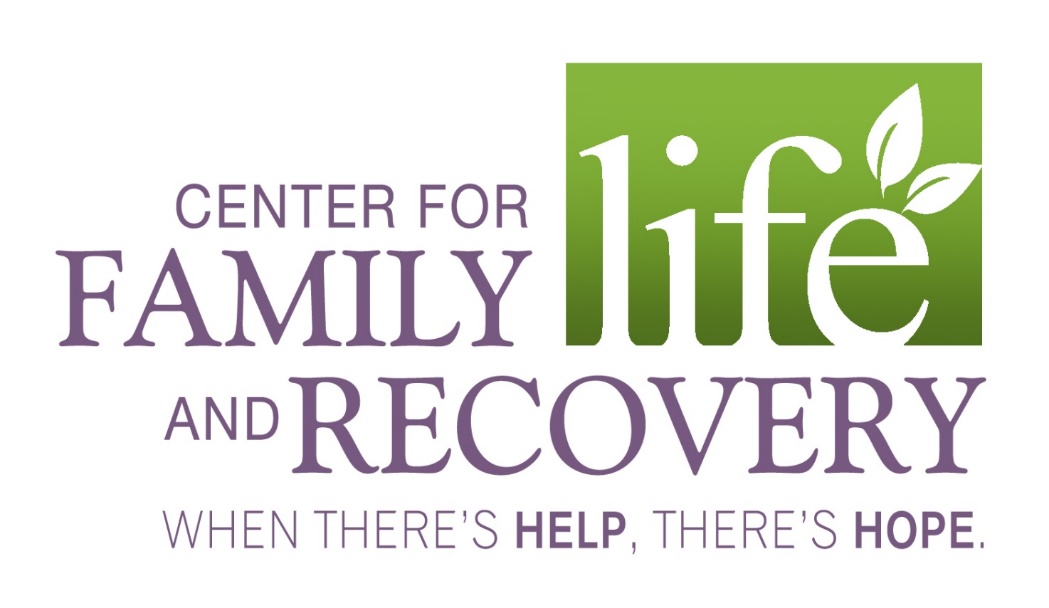 Questions?
Can be posted in the portal and will be answered withing 24-48 hours
LM